Baby Shower BEBE
Paso a paso:
Colocar texto sobre ellas. 
Acomodar.
Imprimir, recortar y listo!!
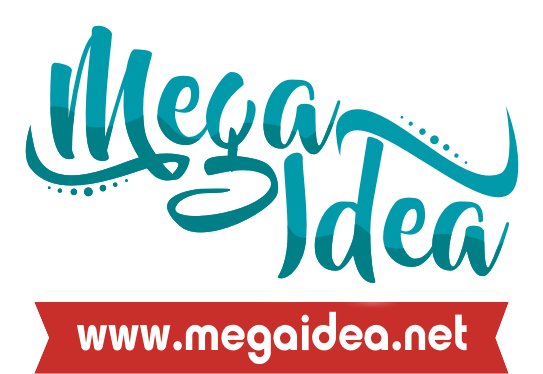 INVITACION
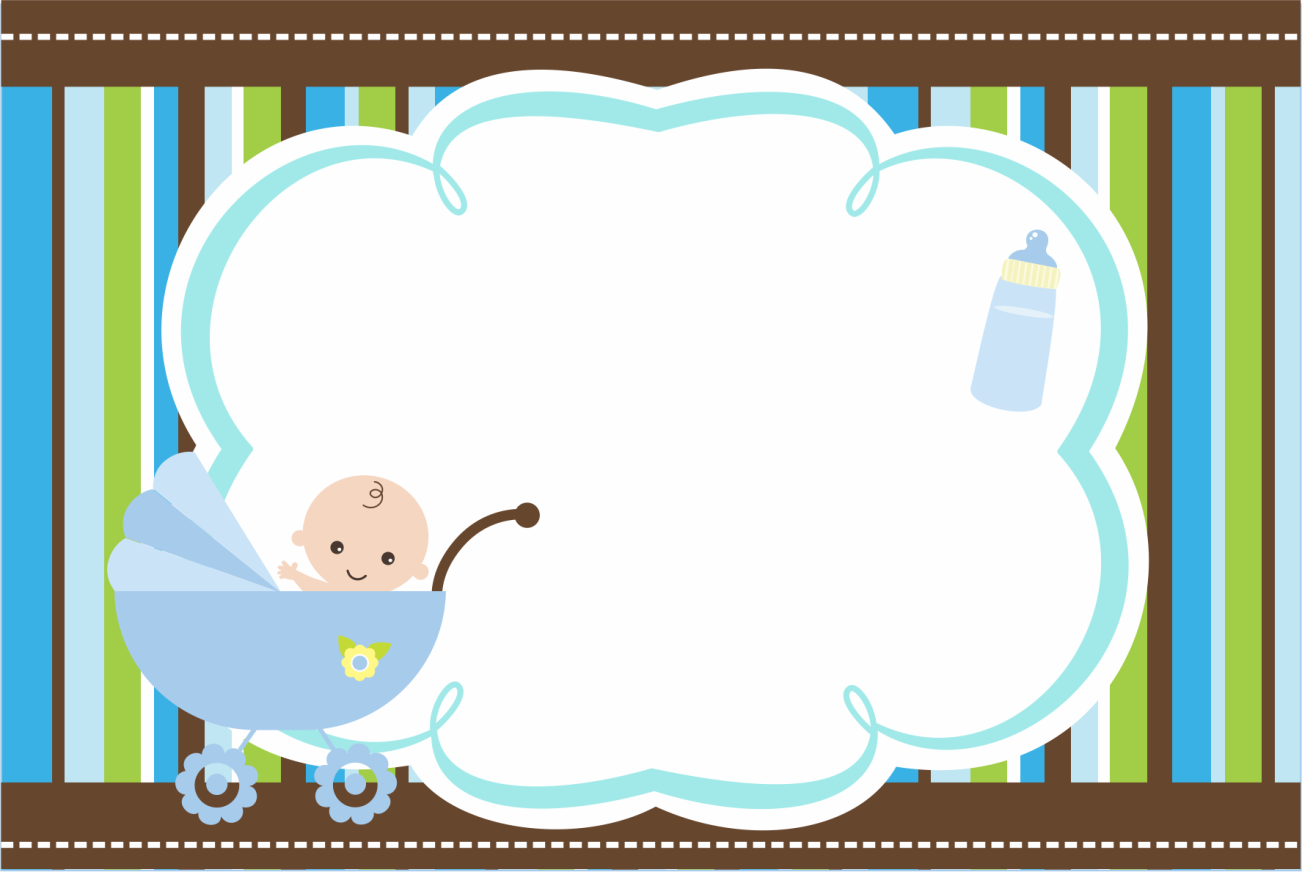 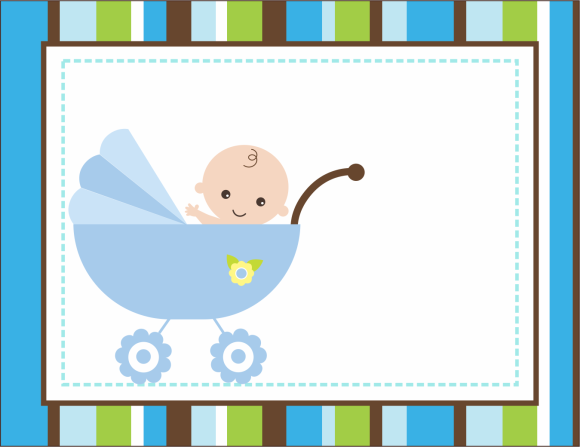 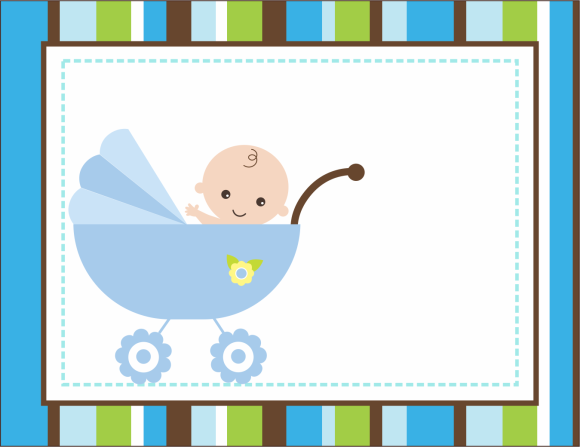 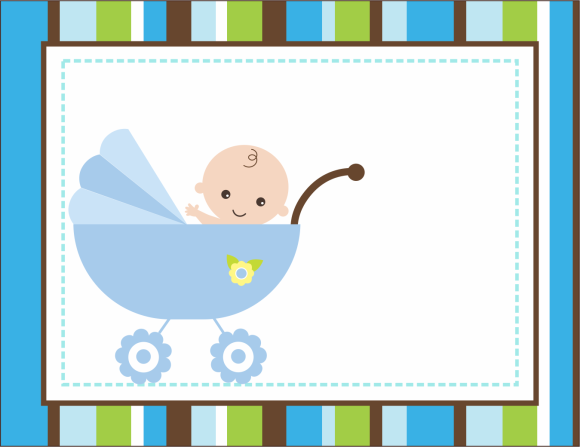 TARJETITA DE
AGRADECIMIENTO
SEPARADOR CON
ORACION
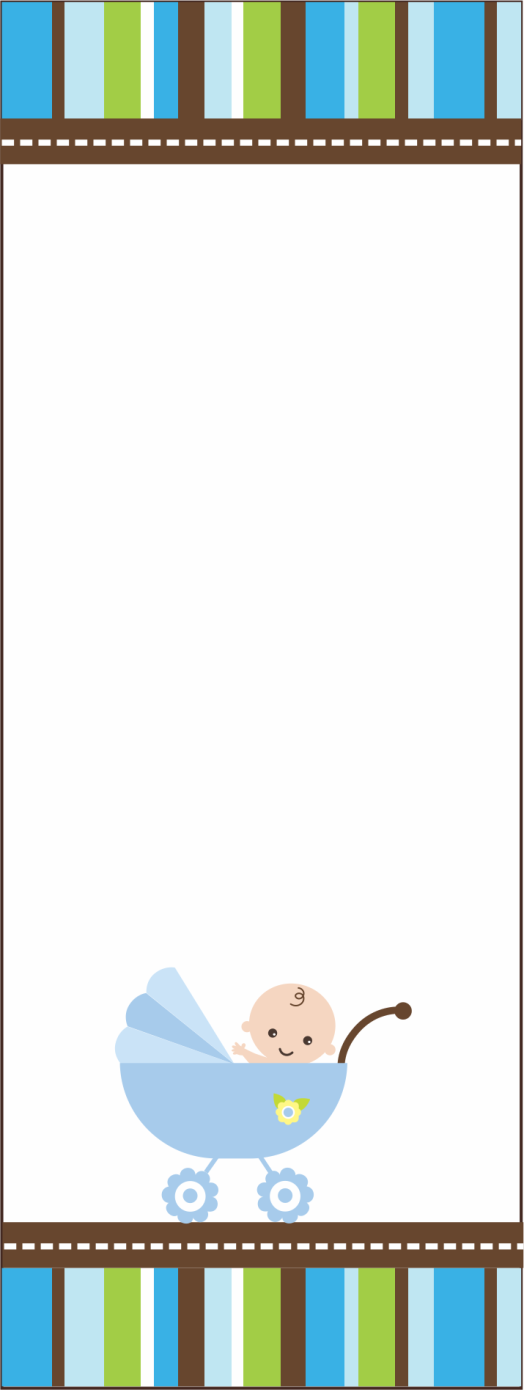 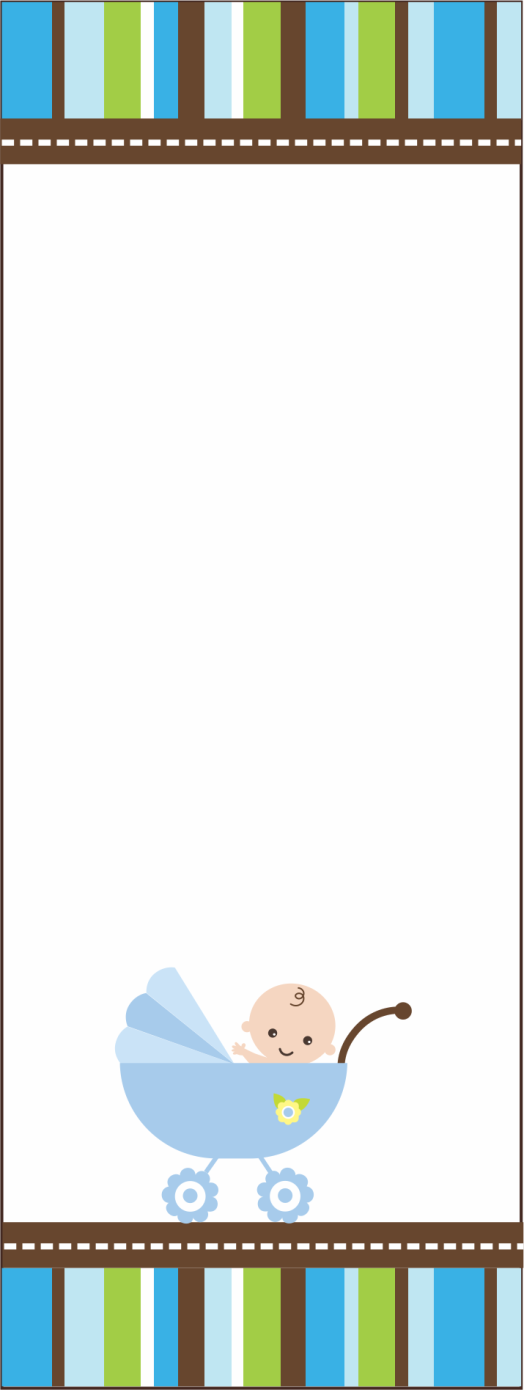 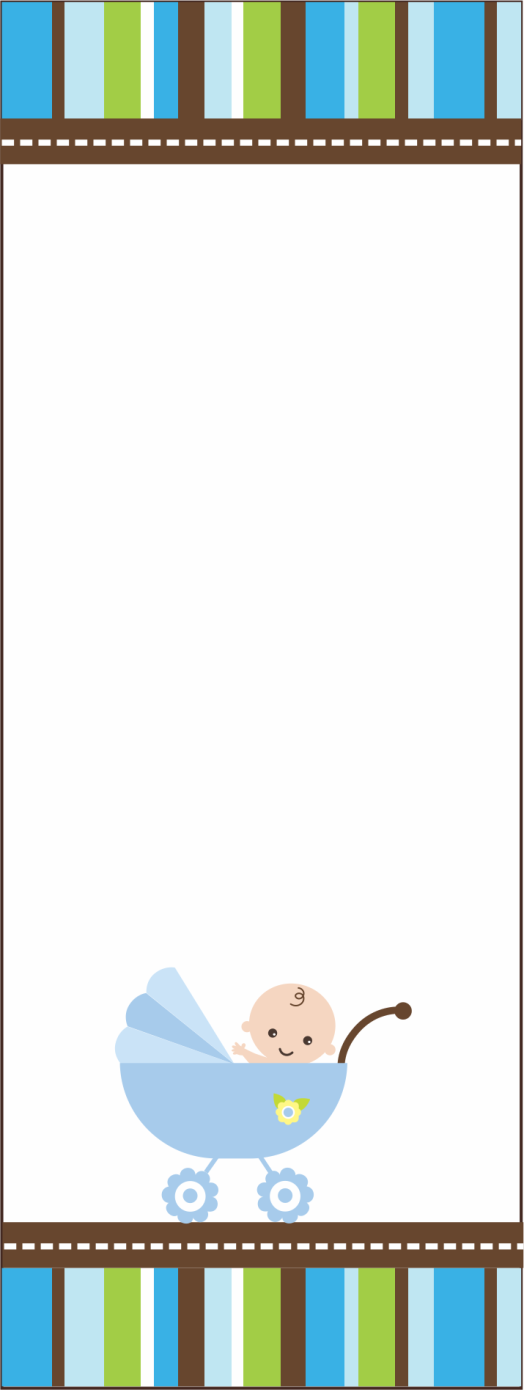 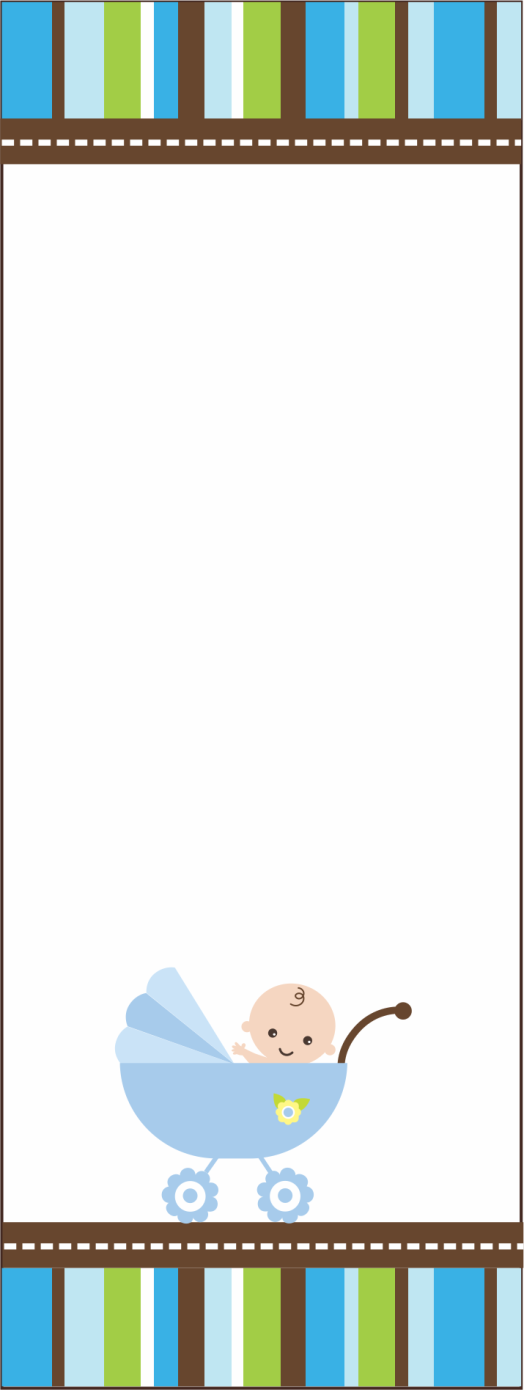 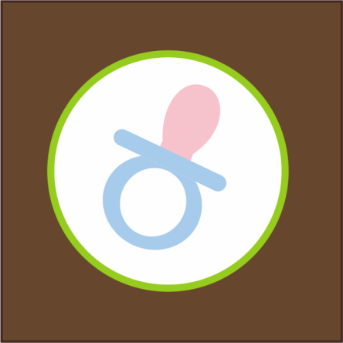 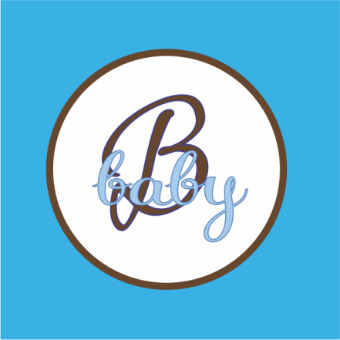 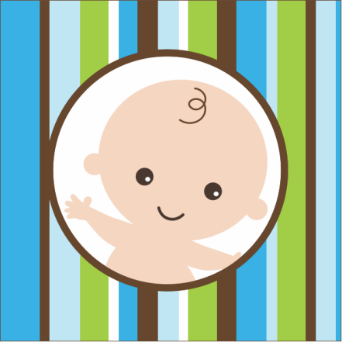 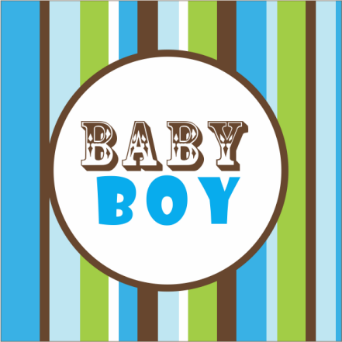 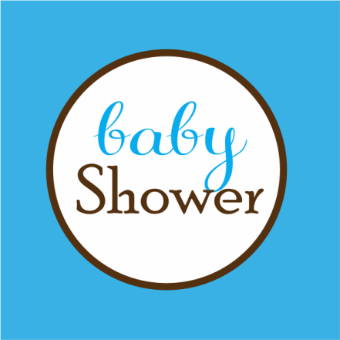 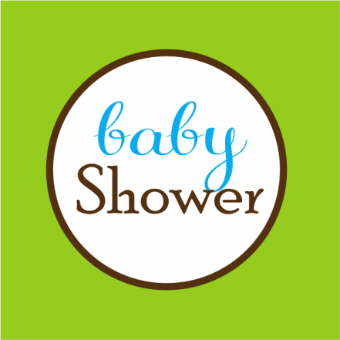 TOPPER PARA
CUPCAKES
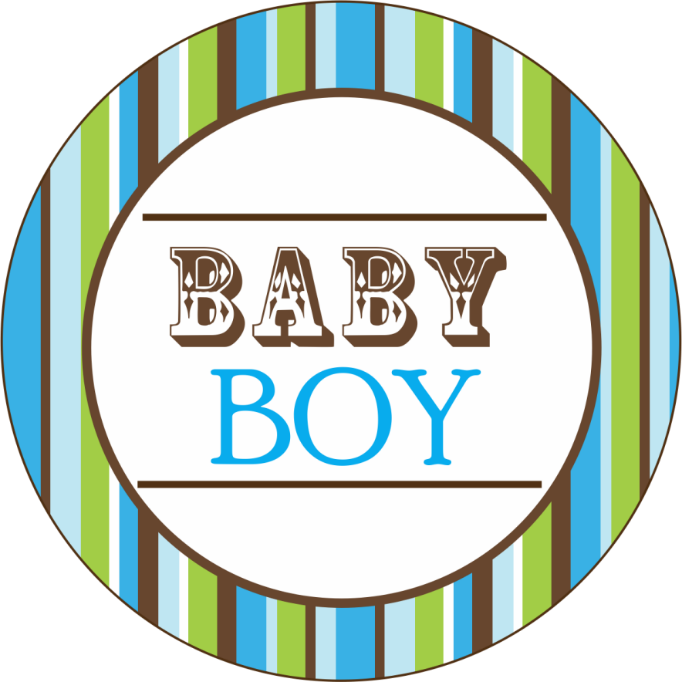 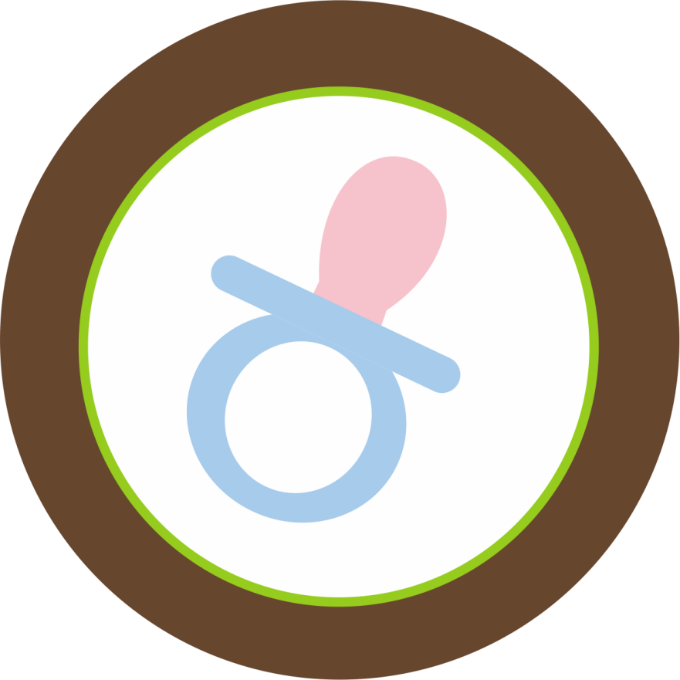 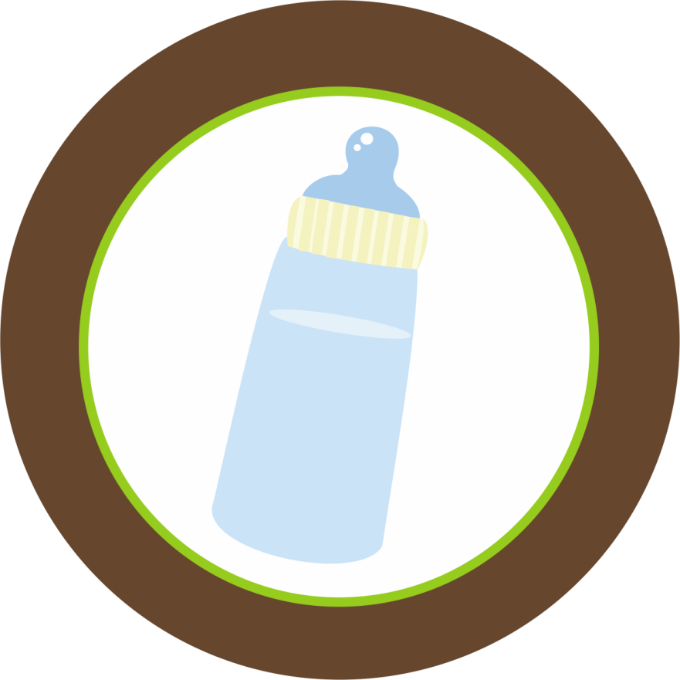 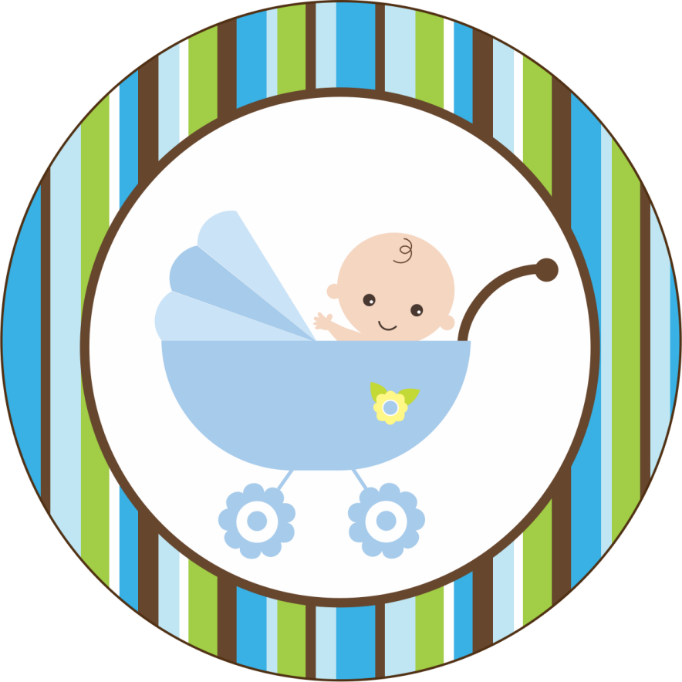 CIRCULOS
DECORATIVOS
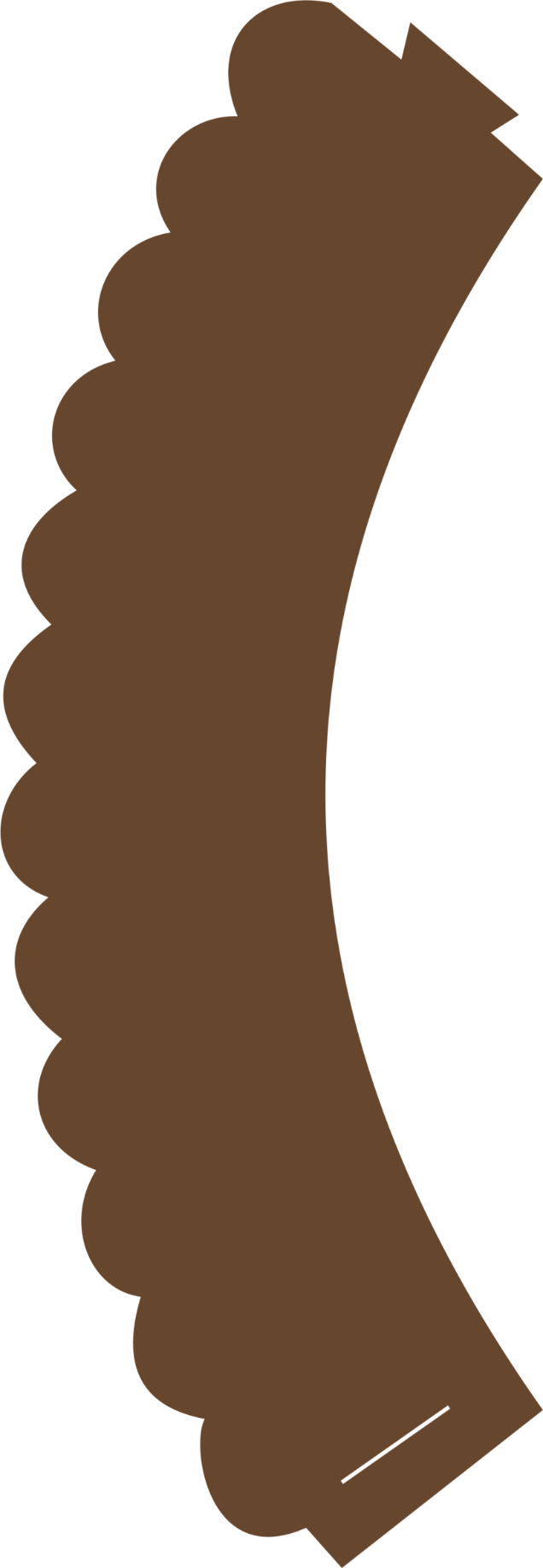 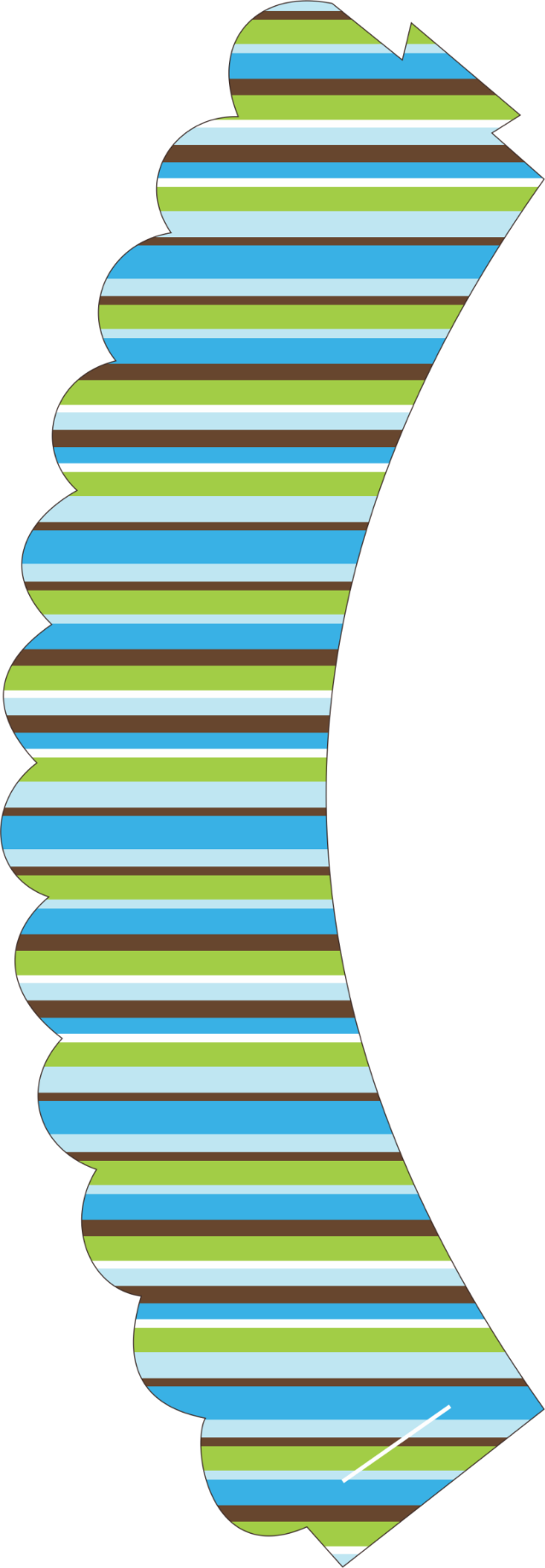 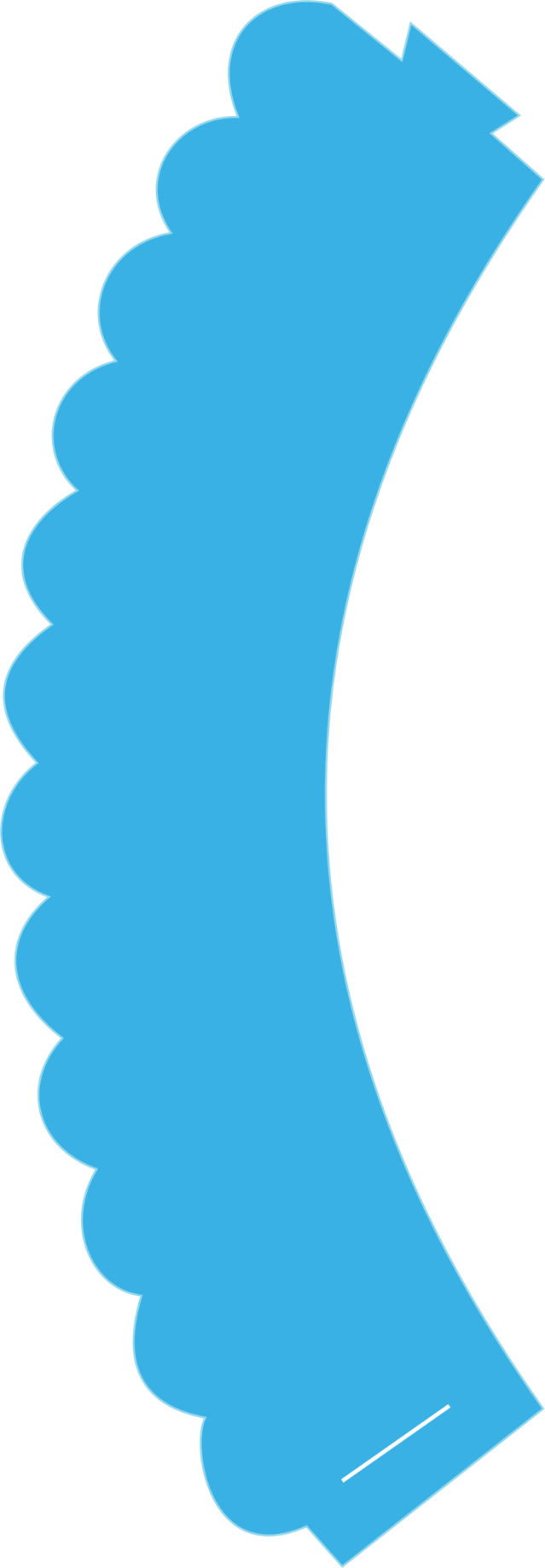 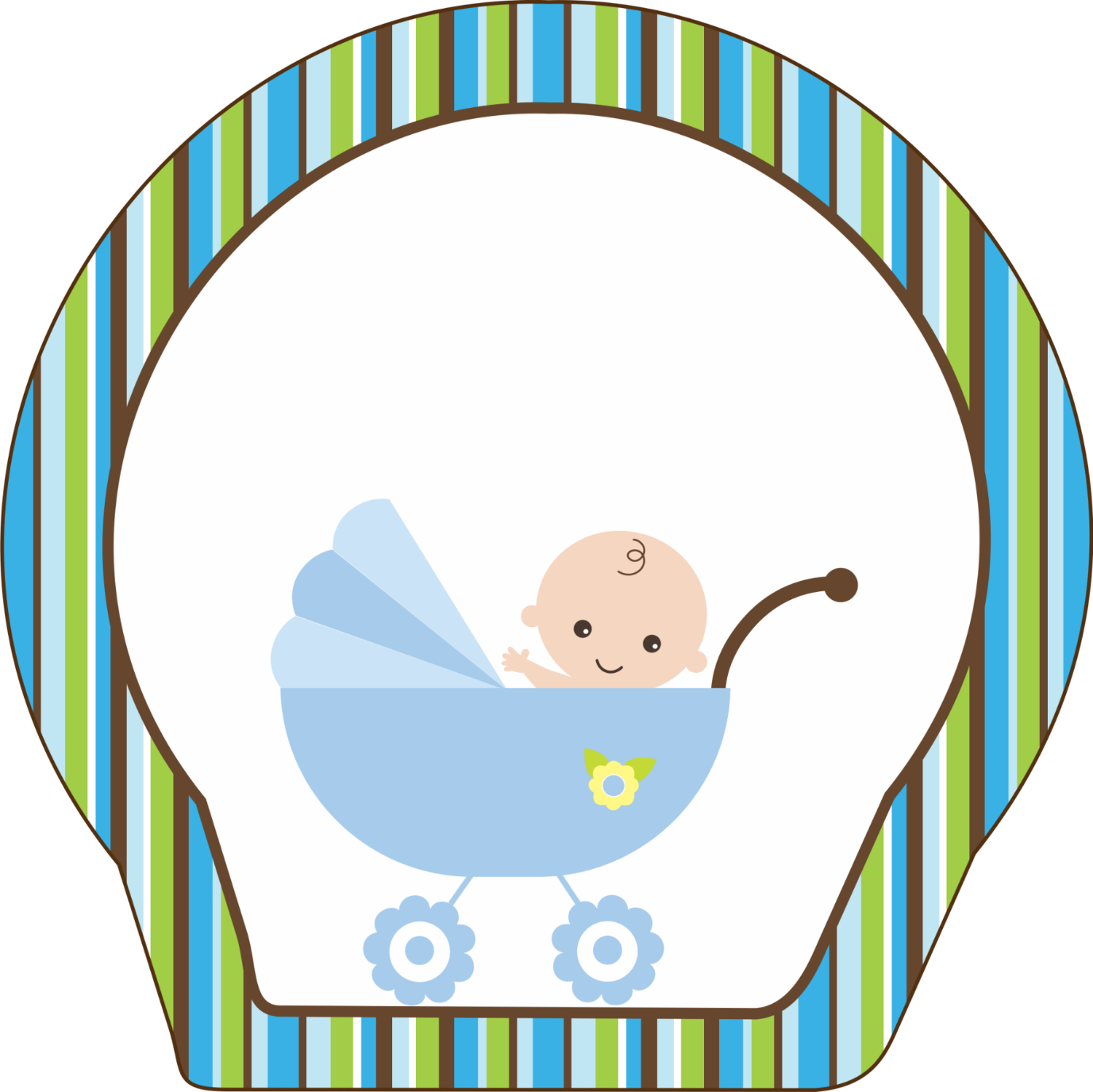 WRAPPER PARA
CUPCAKES
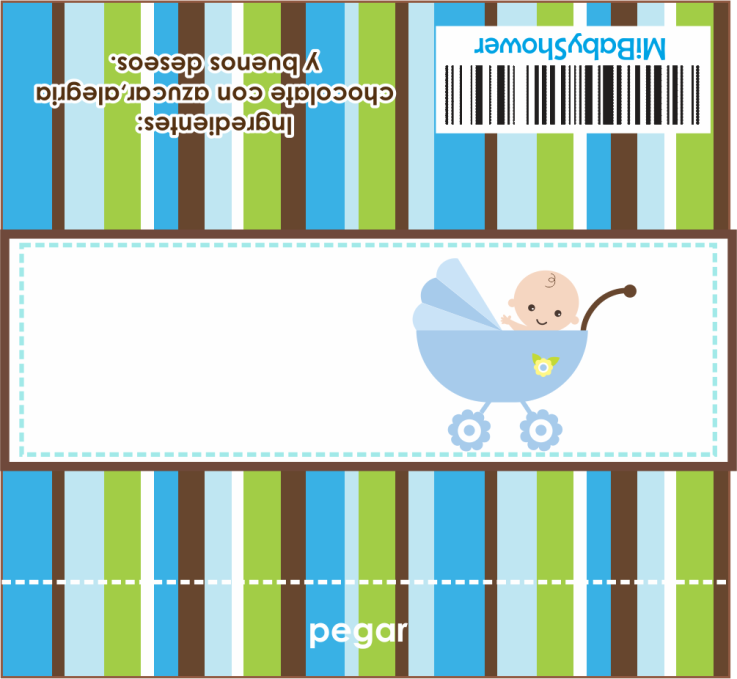 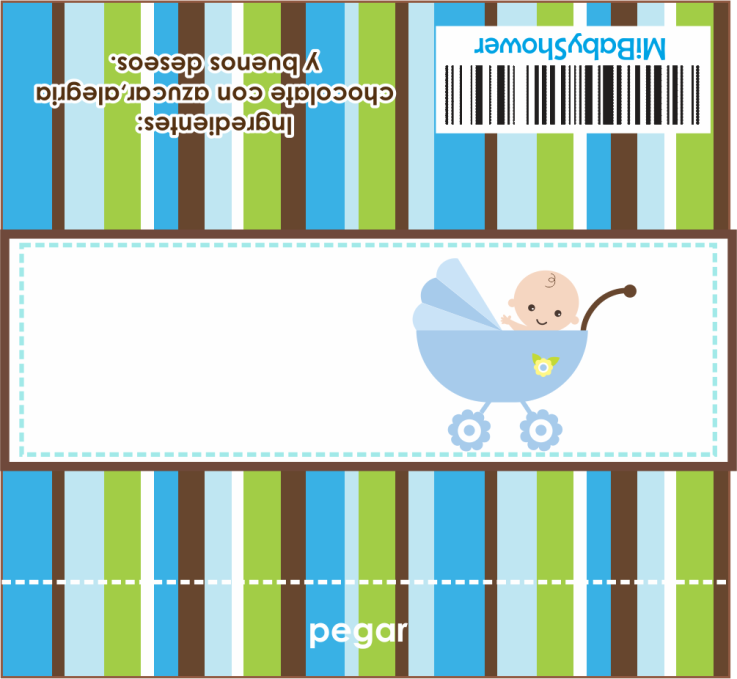 ETIQUETA
BOCADIN
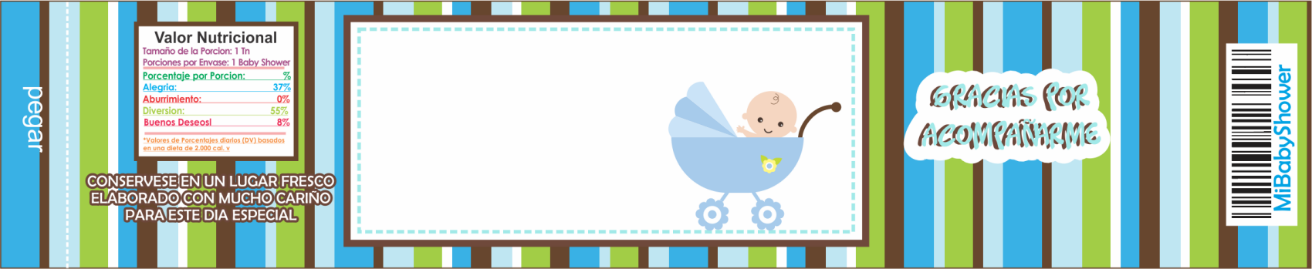 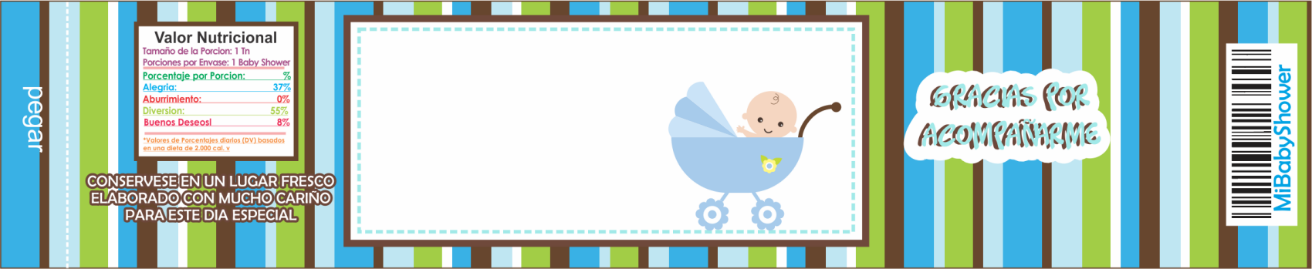 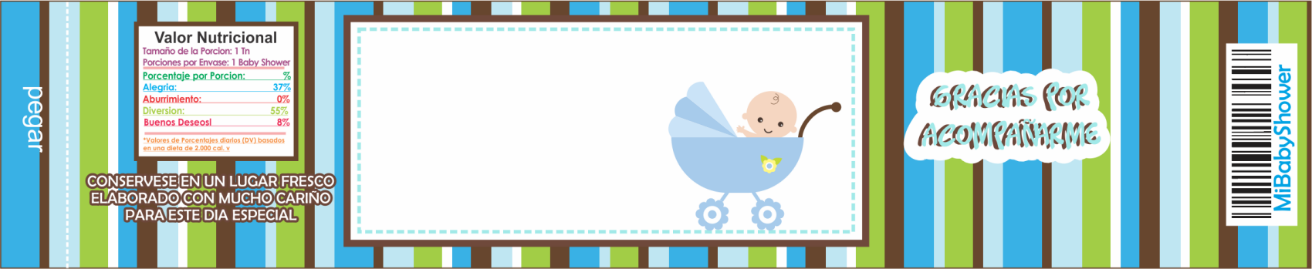 ETIQUETA
GERBER
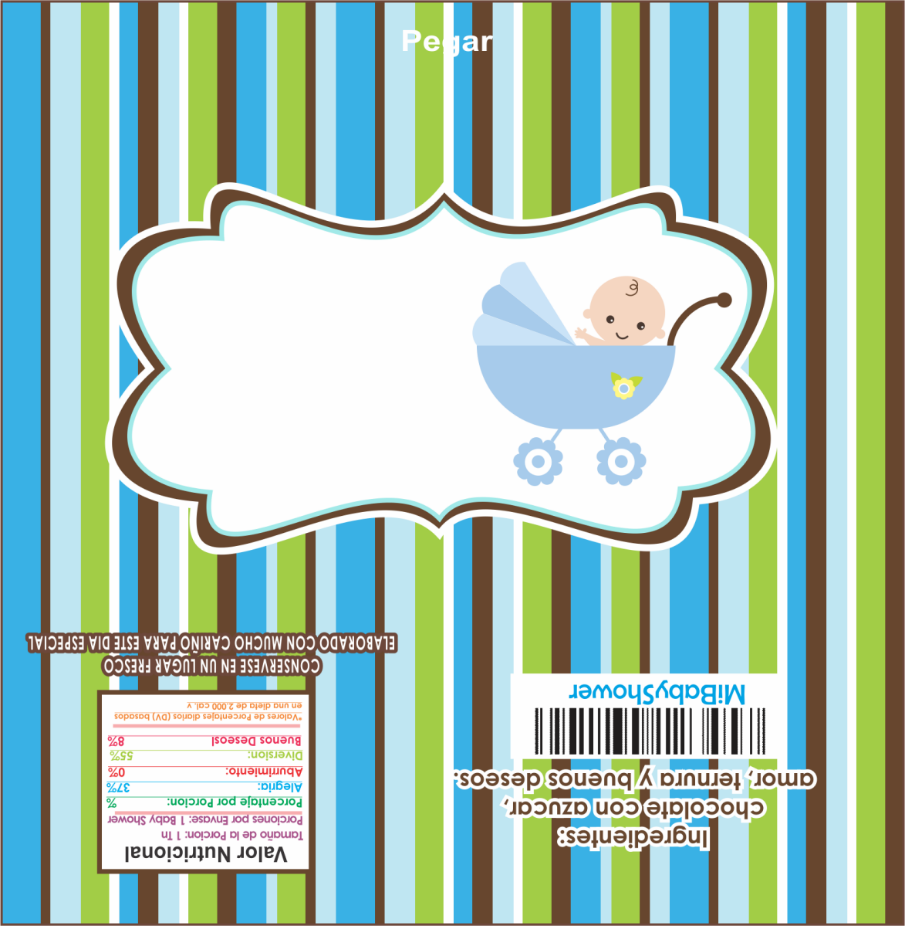 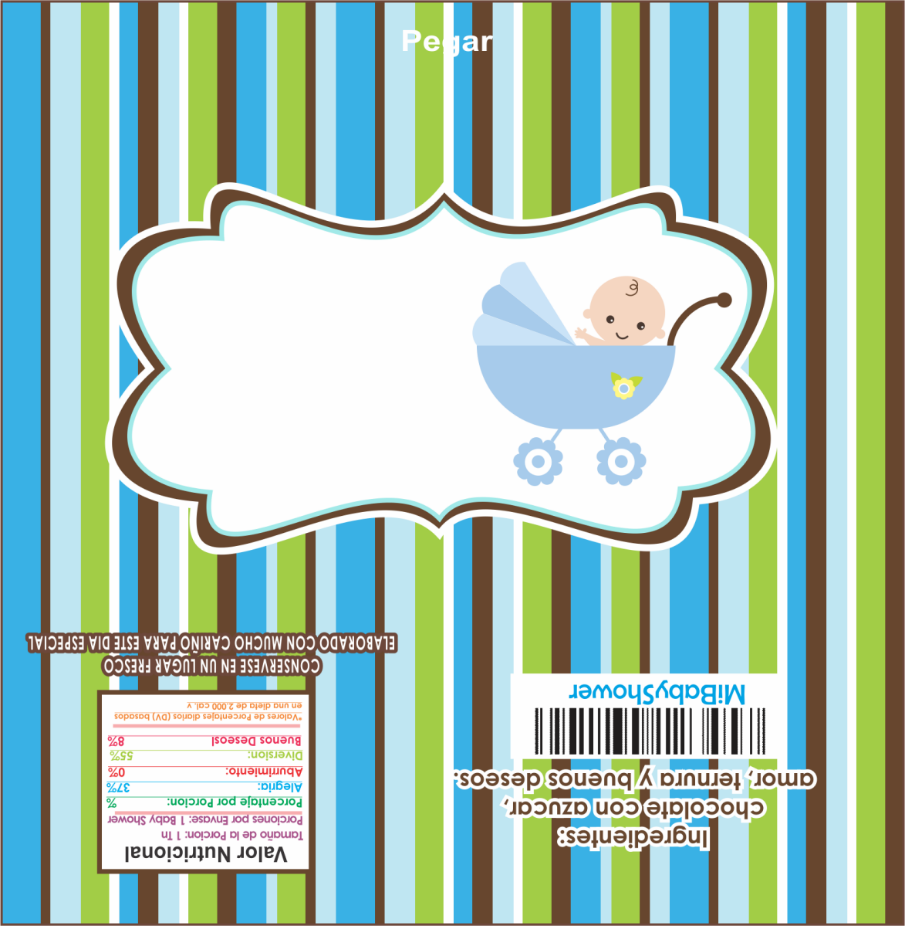 ETIQUETA
CHOCOLATE VAQUITA 35GR.
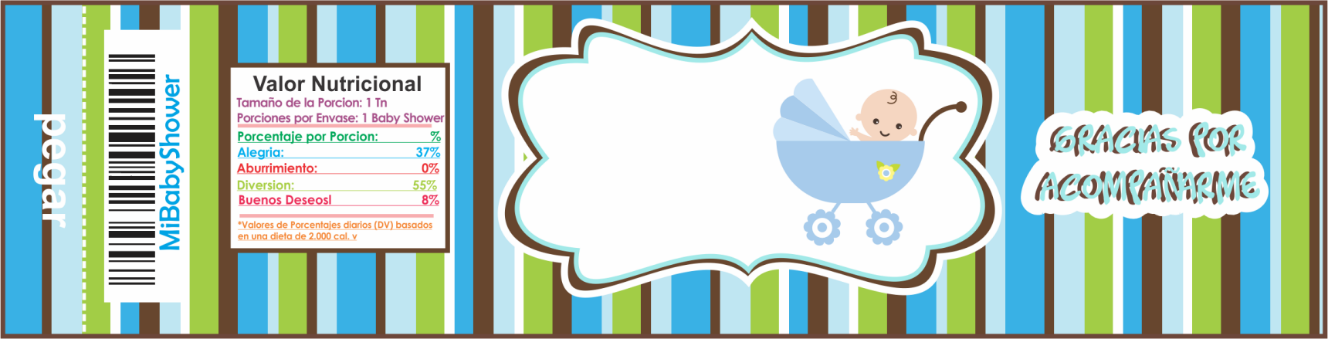 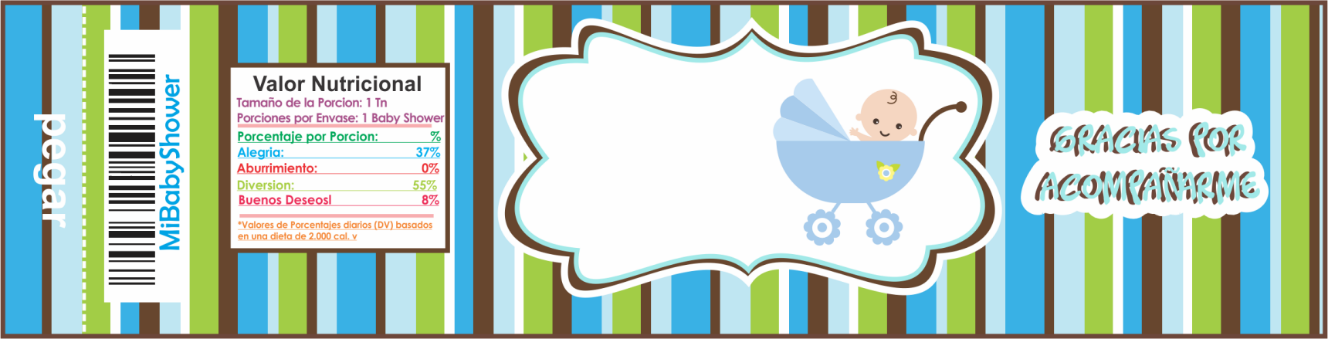 ETIQUETA
BOTELLA DE AGUA 60 ML.
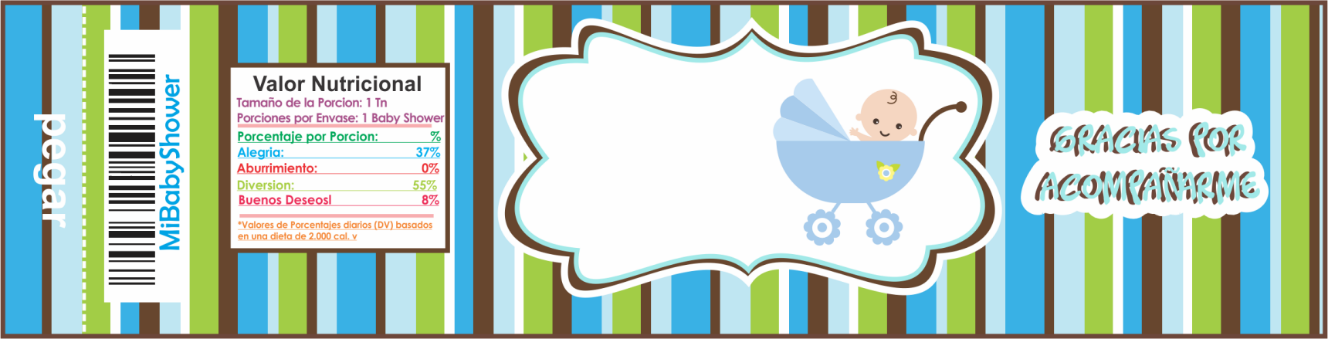 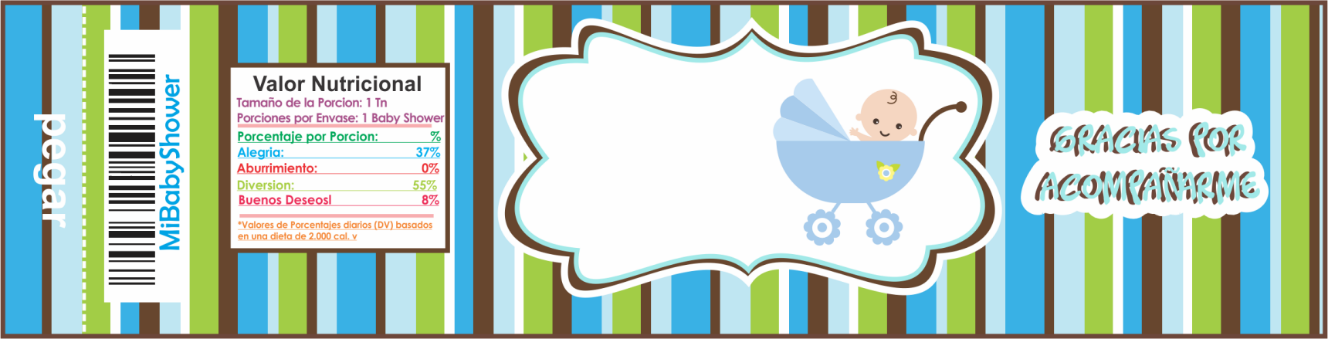 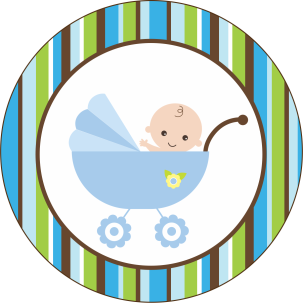 ETIQUETA
MONEDA DE CHOCOLATE
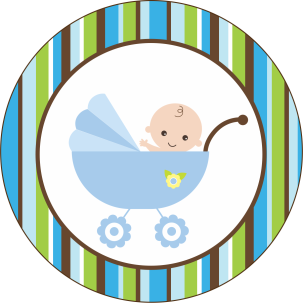 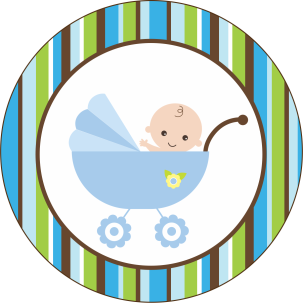 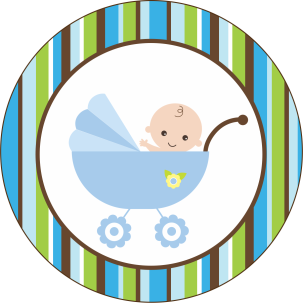 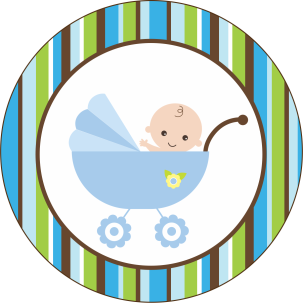 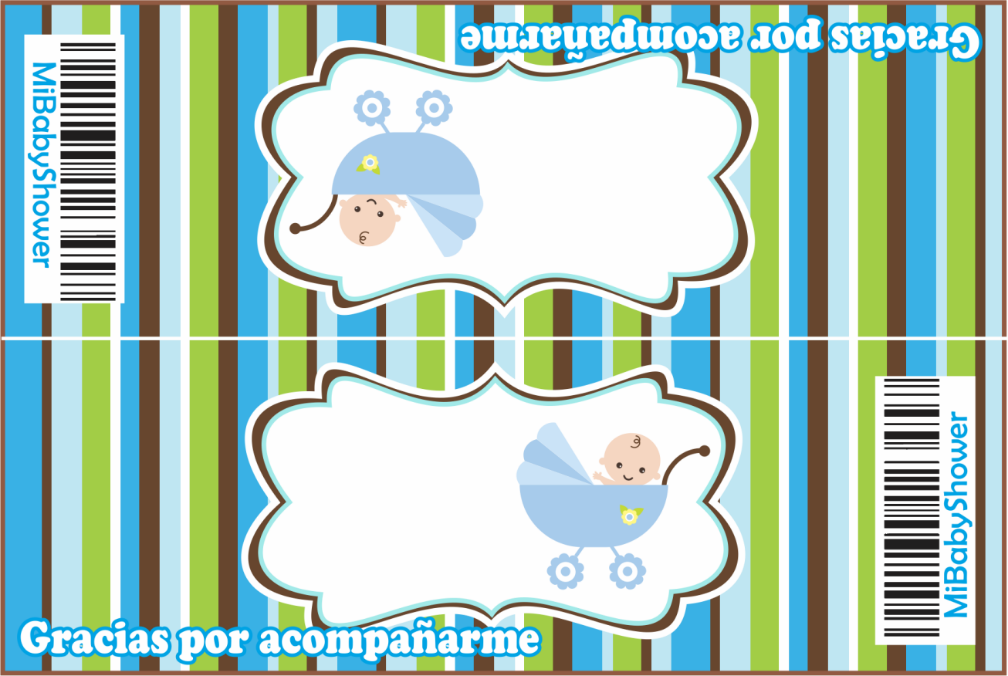 CARTONCITO PARA
BOLSA DE DULCES
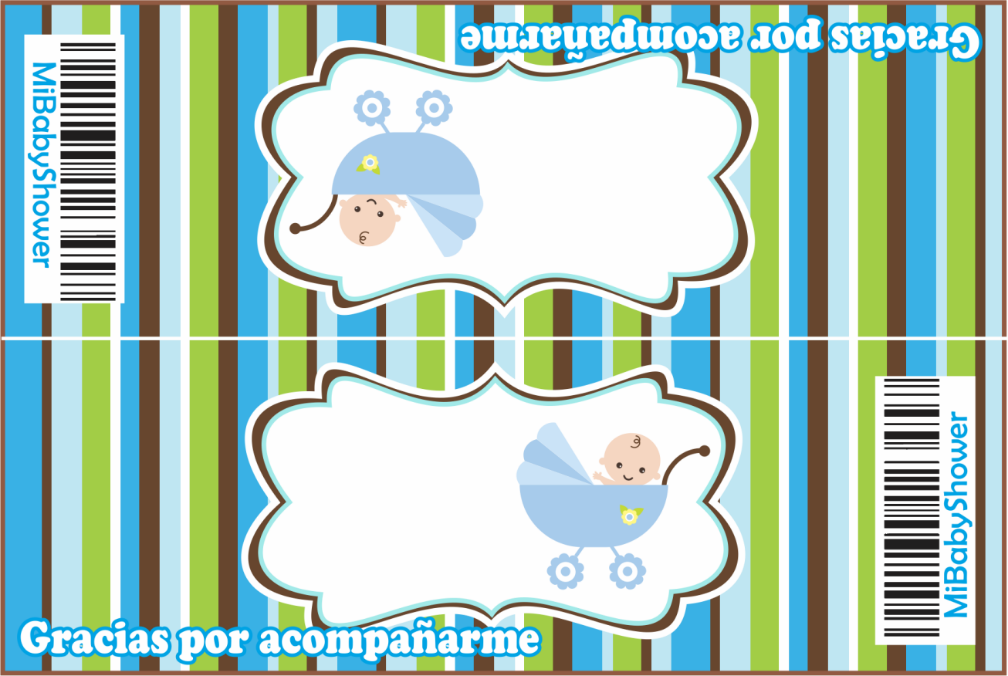 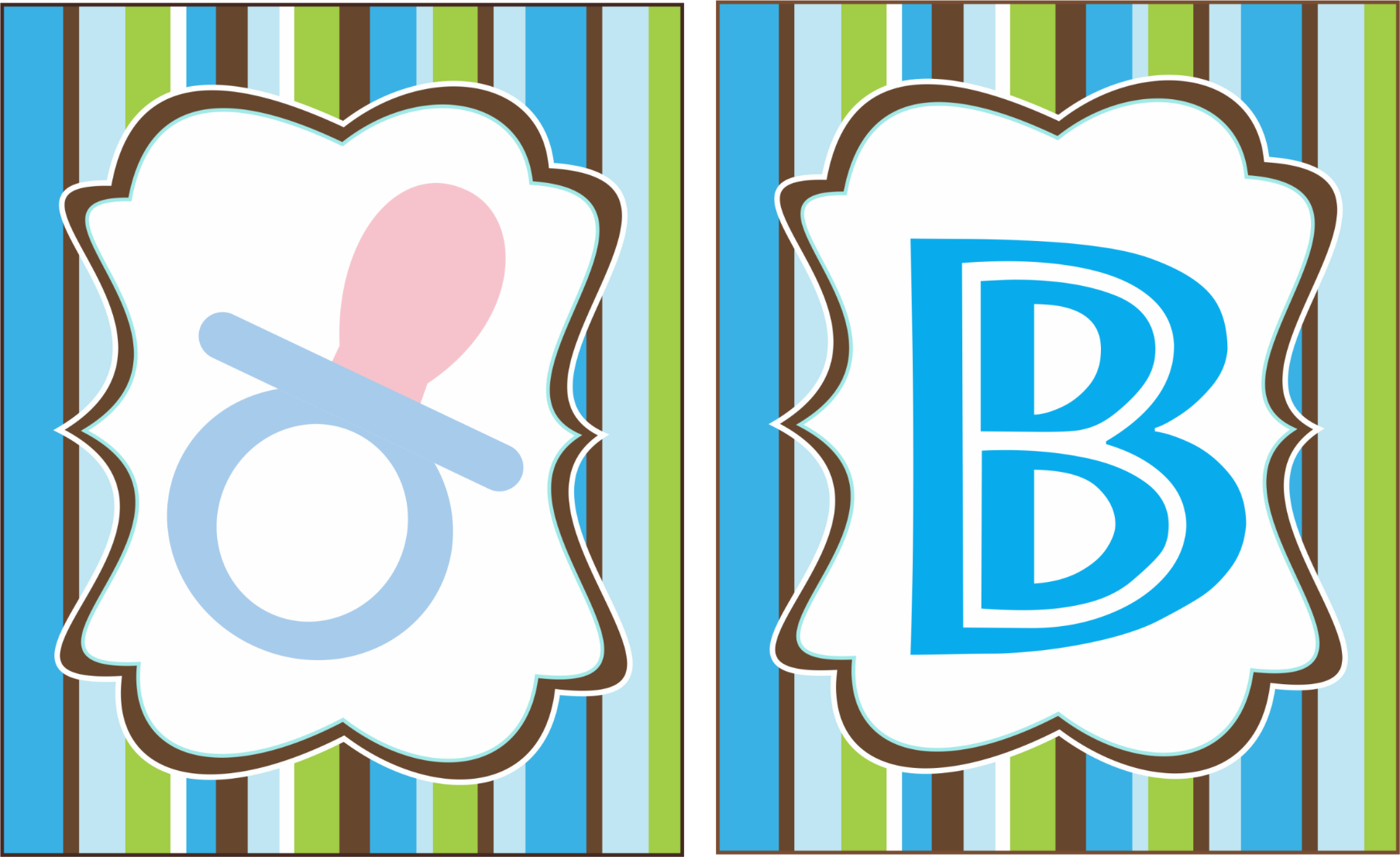 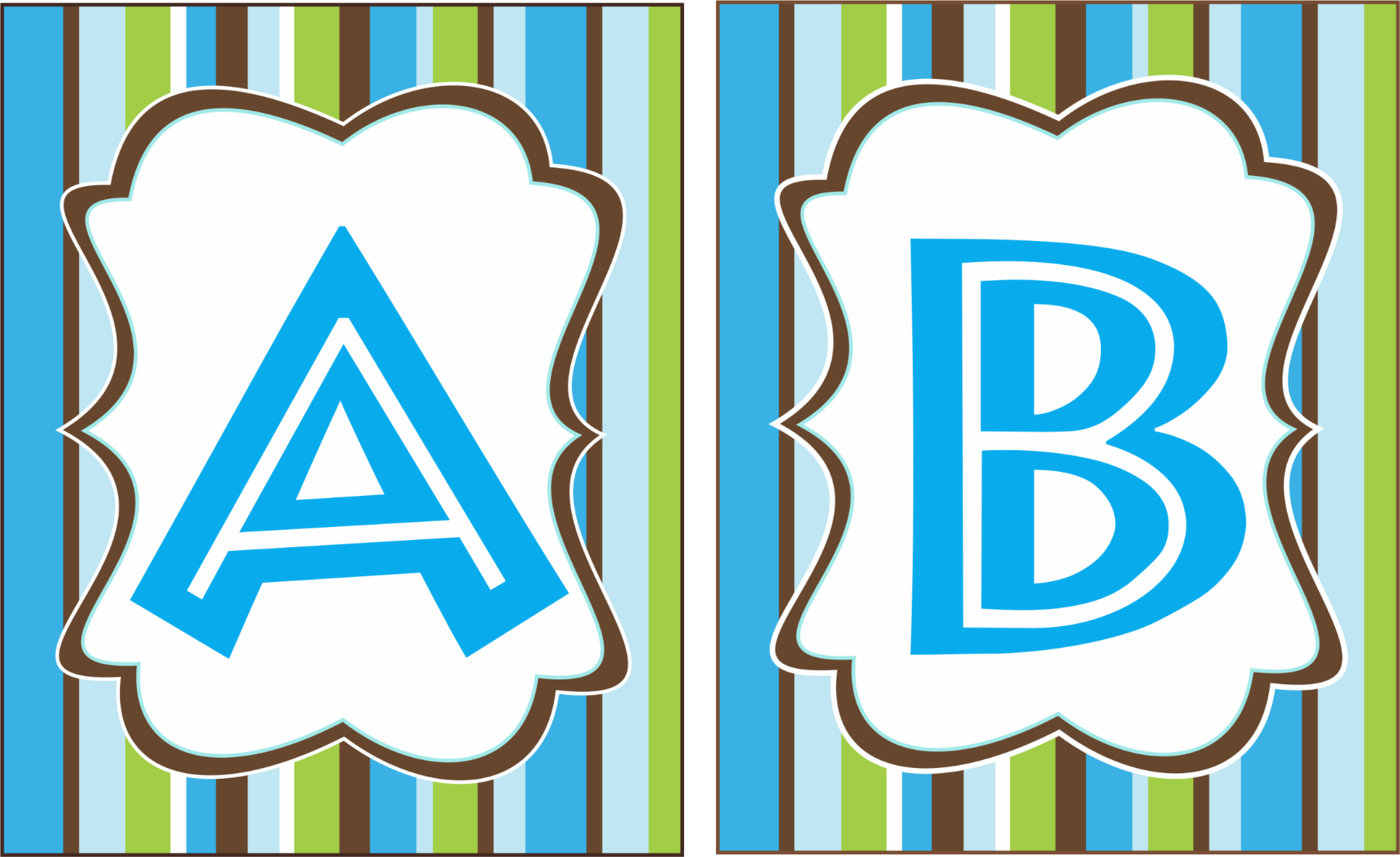 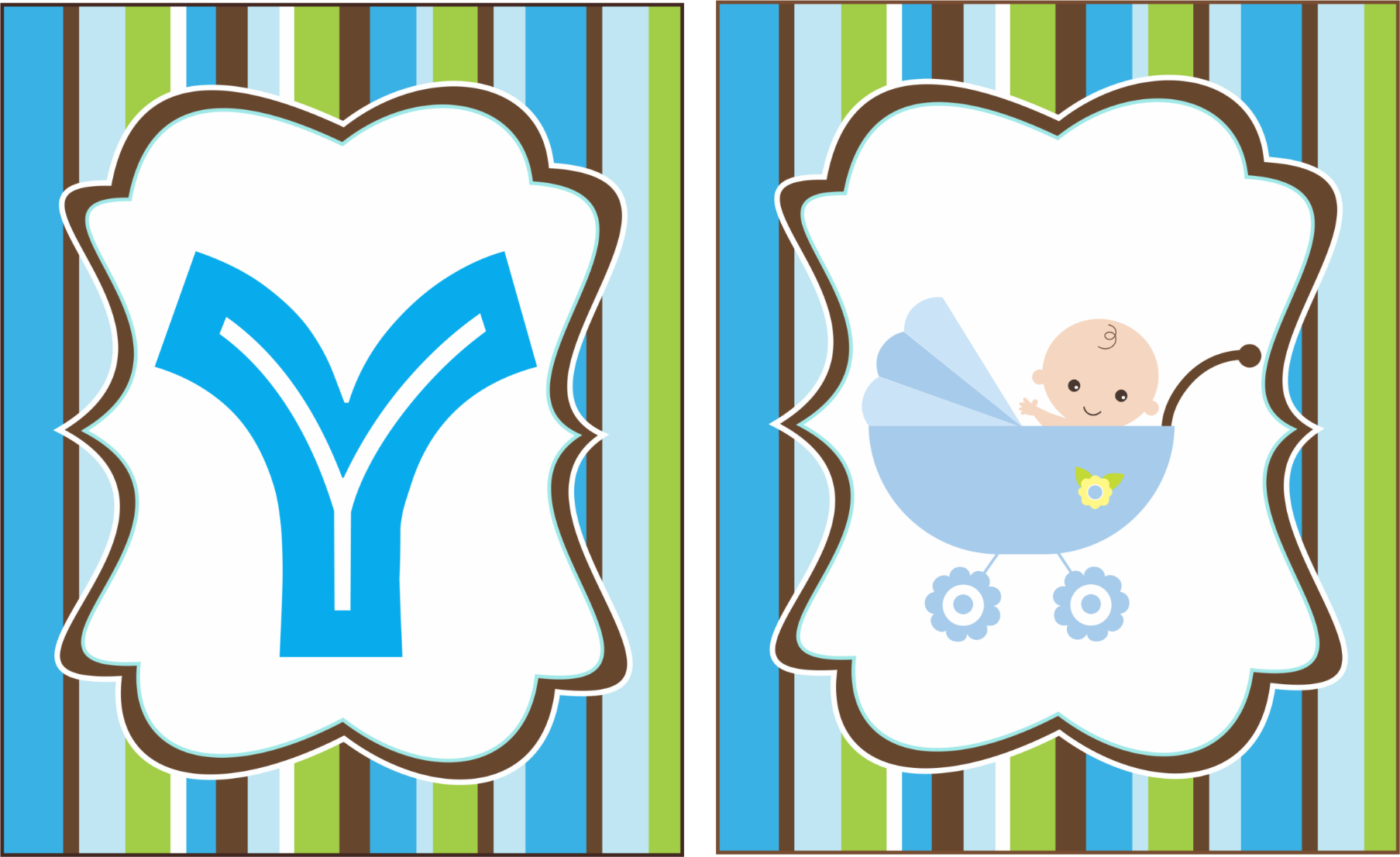 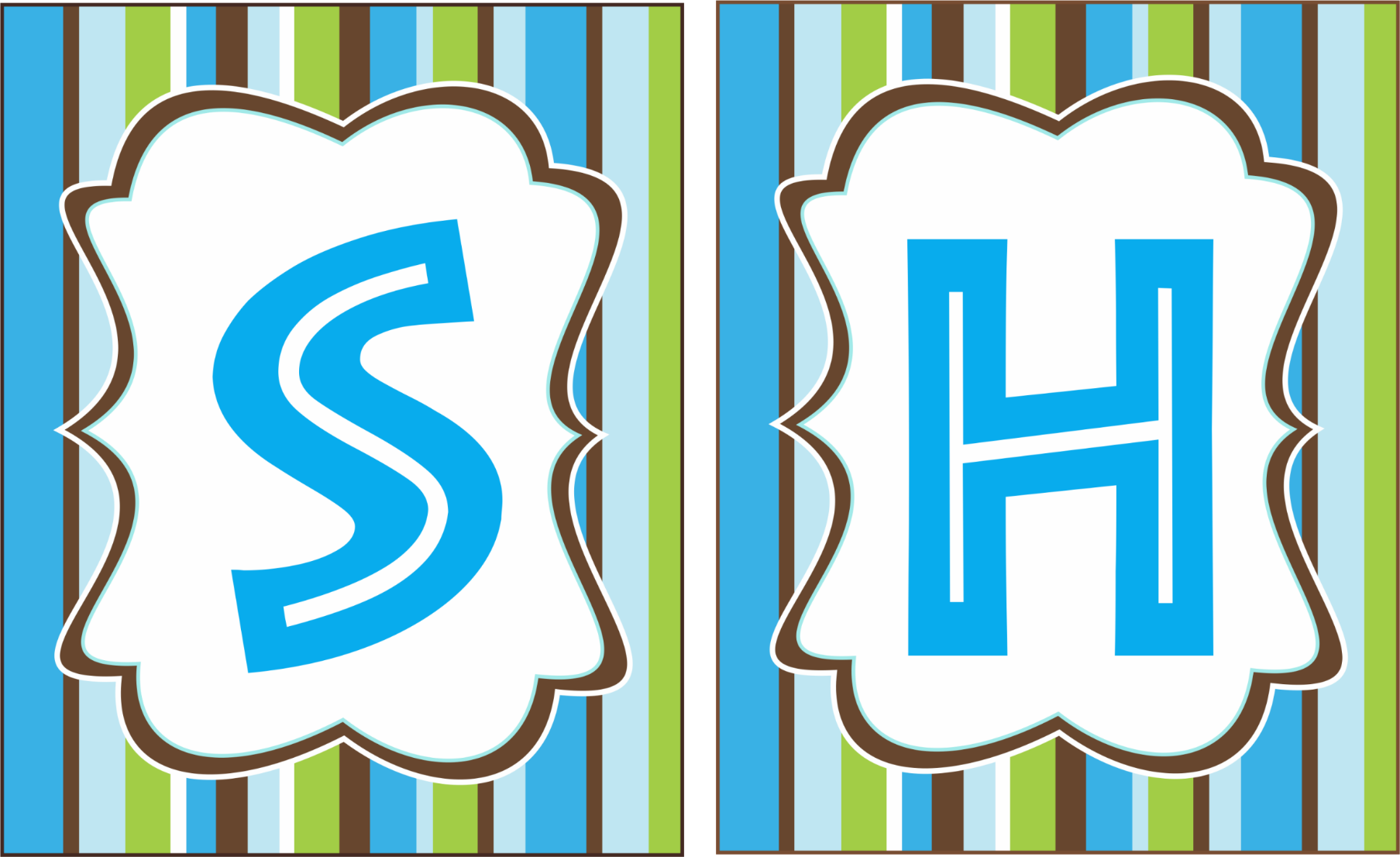 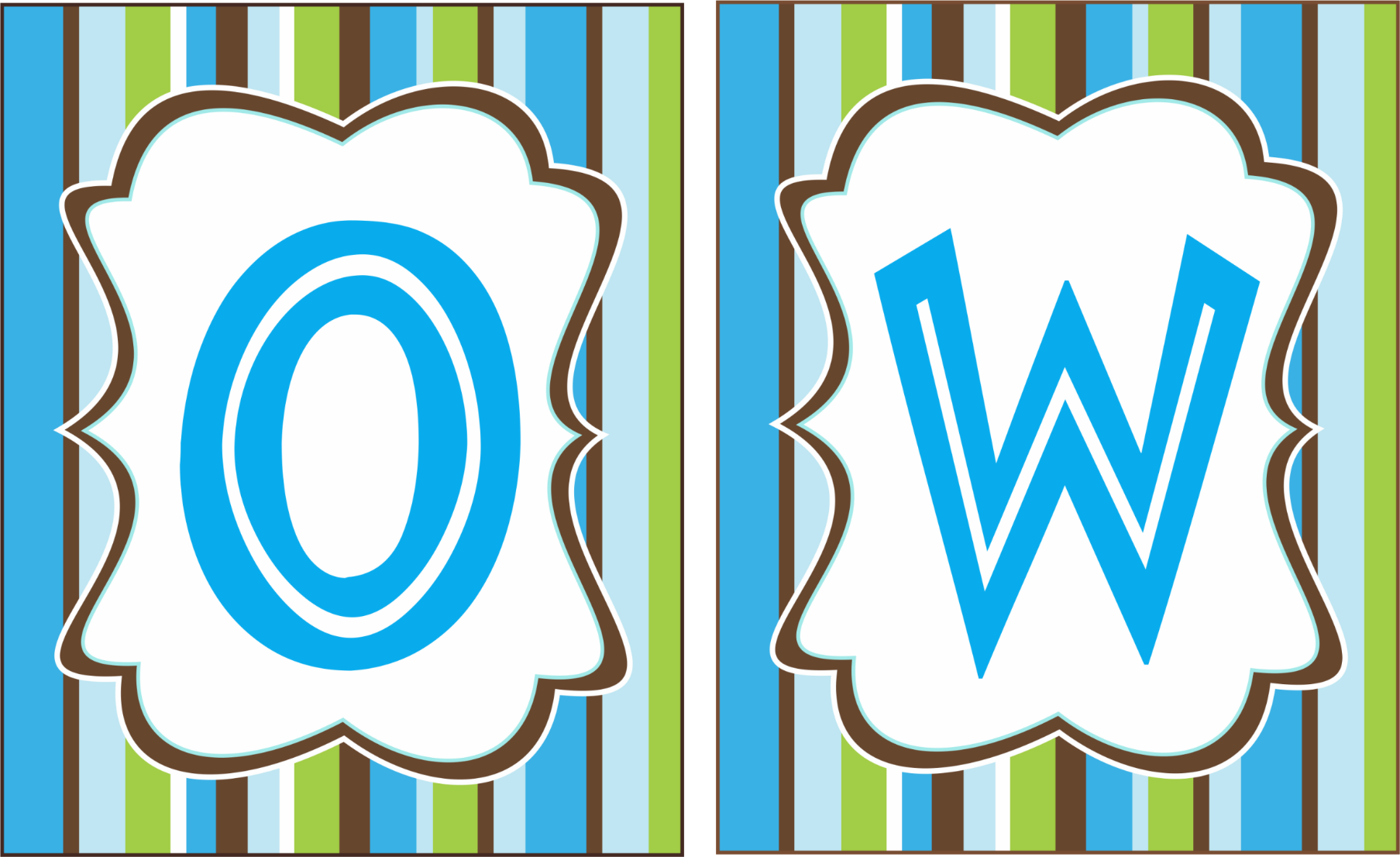 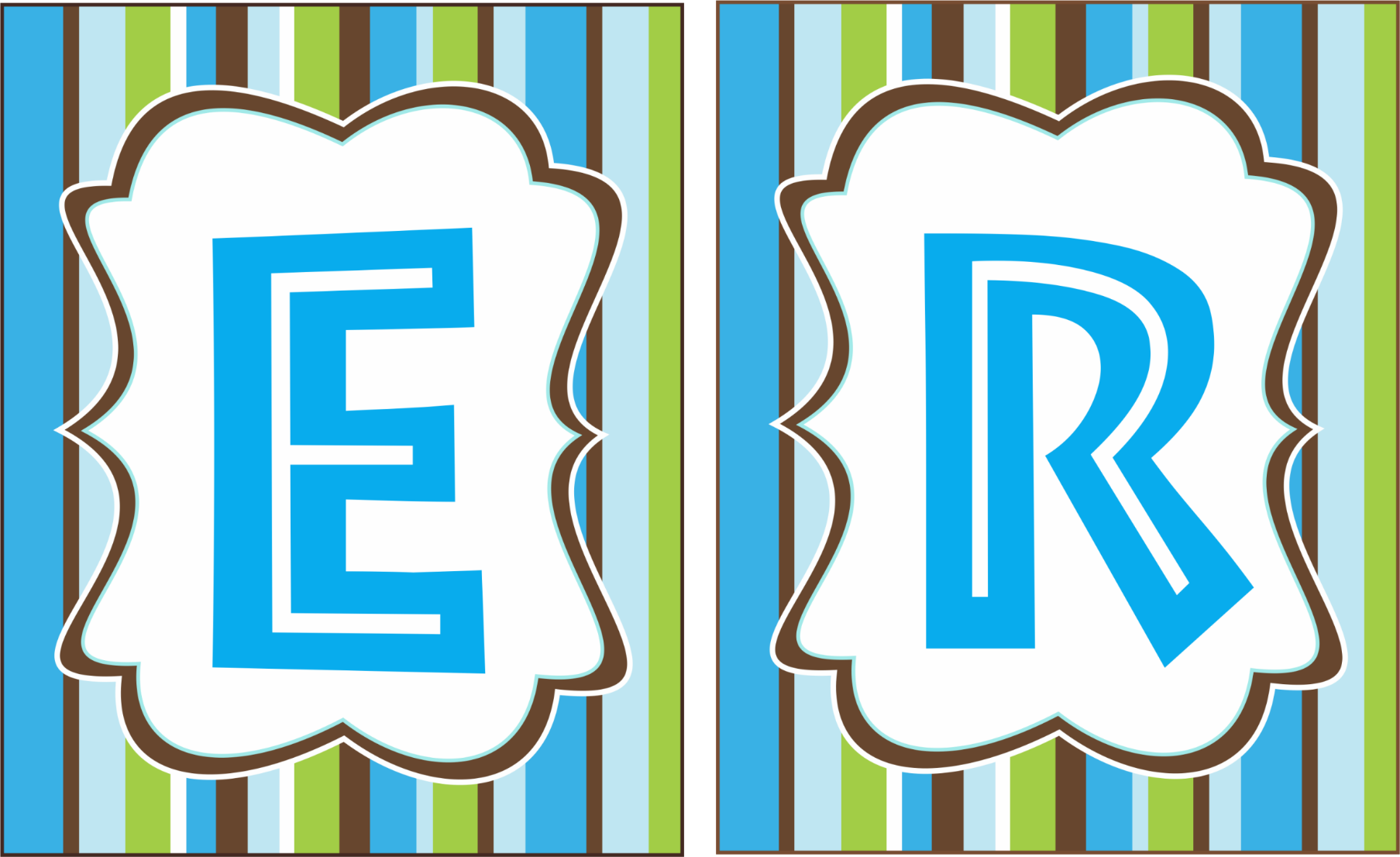 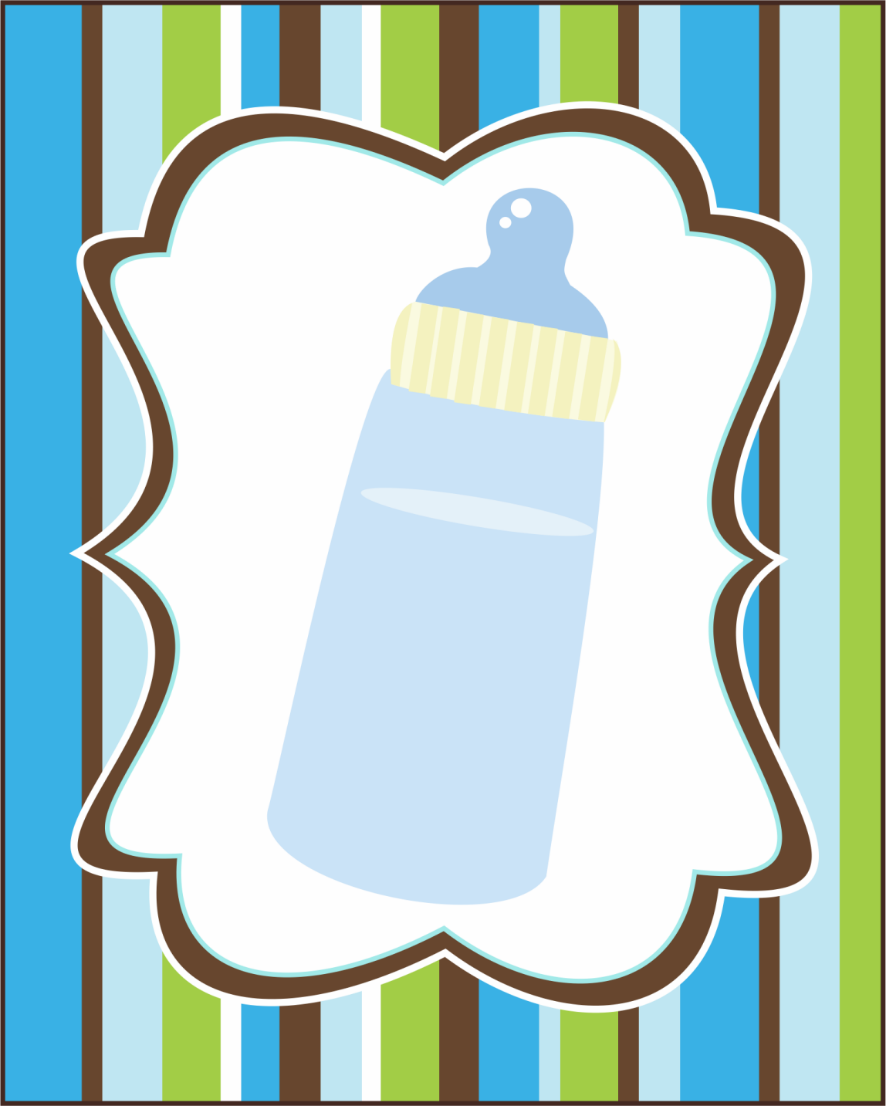 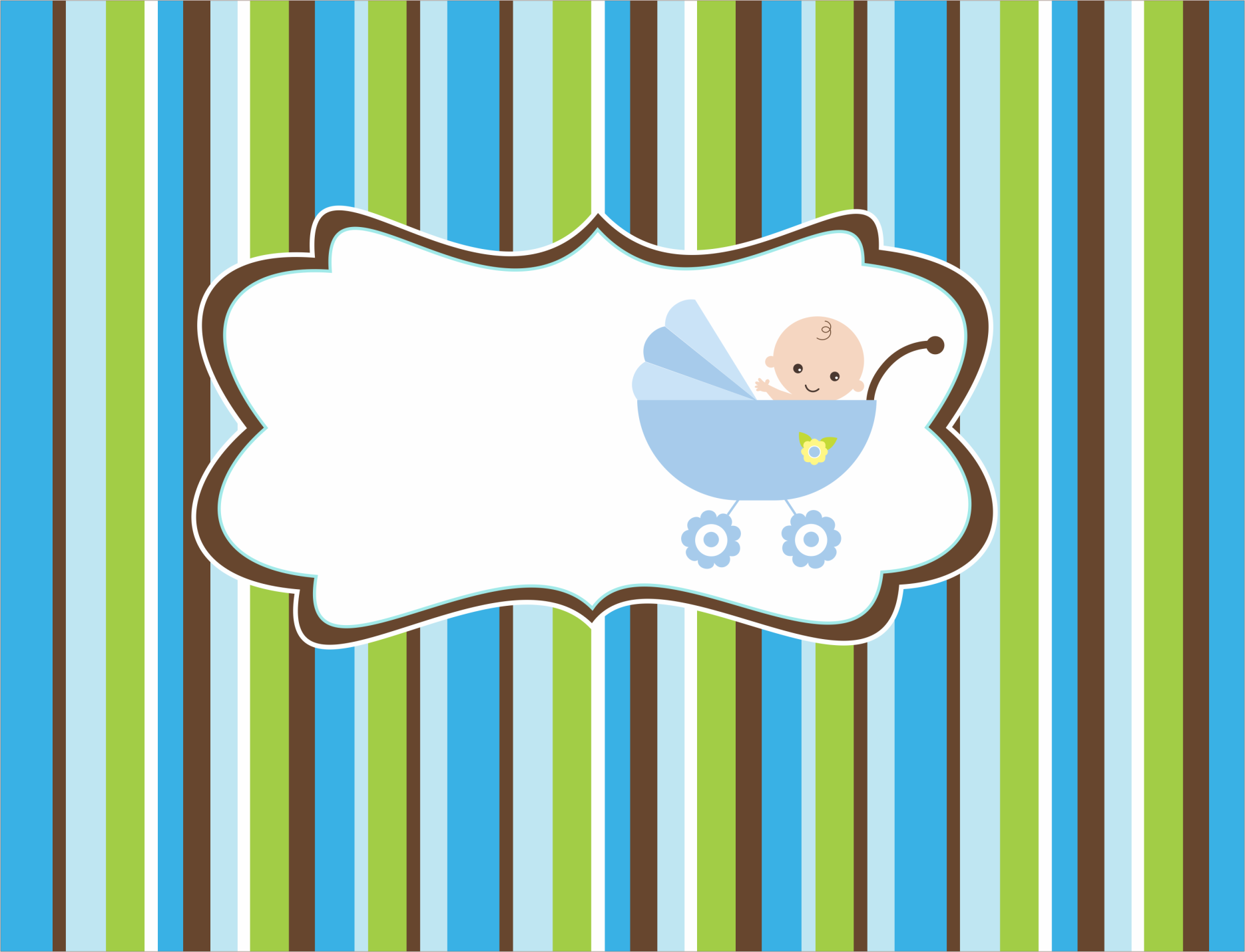 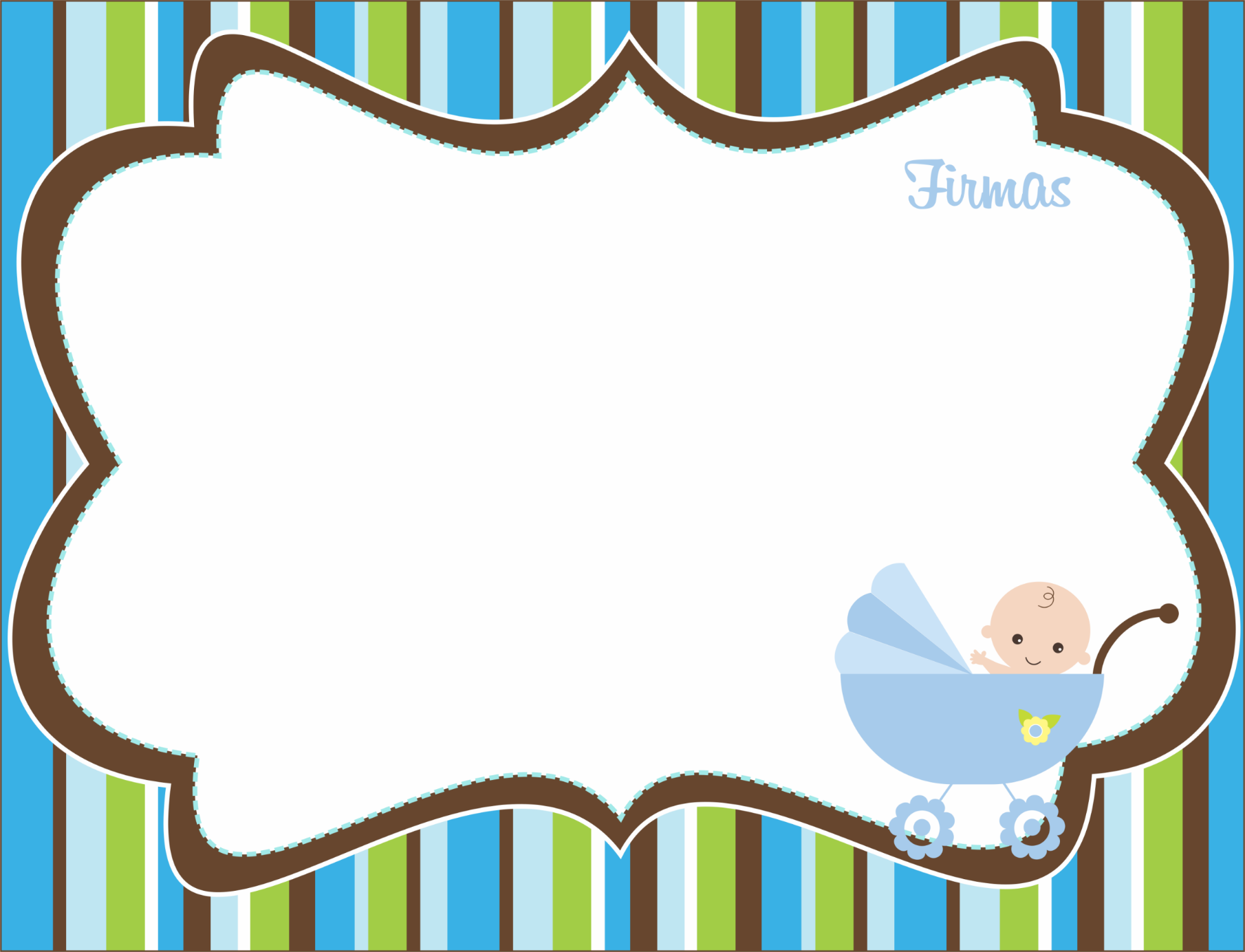 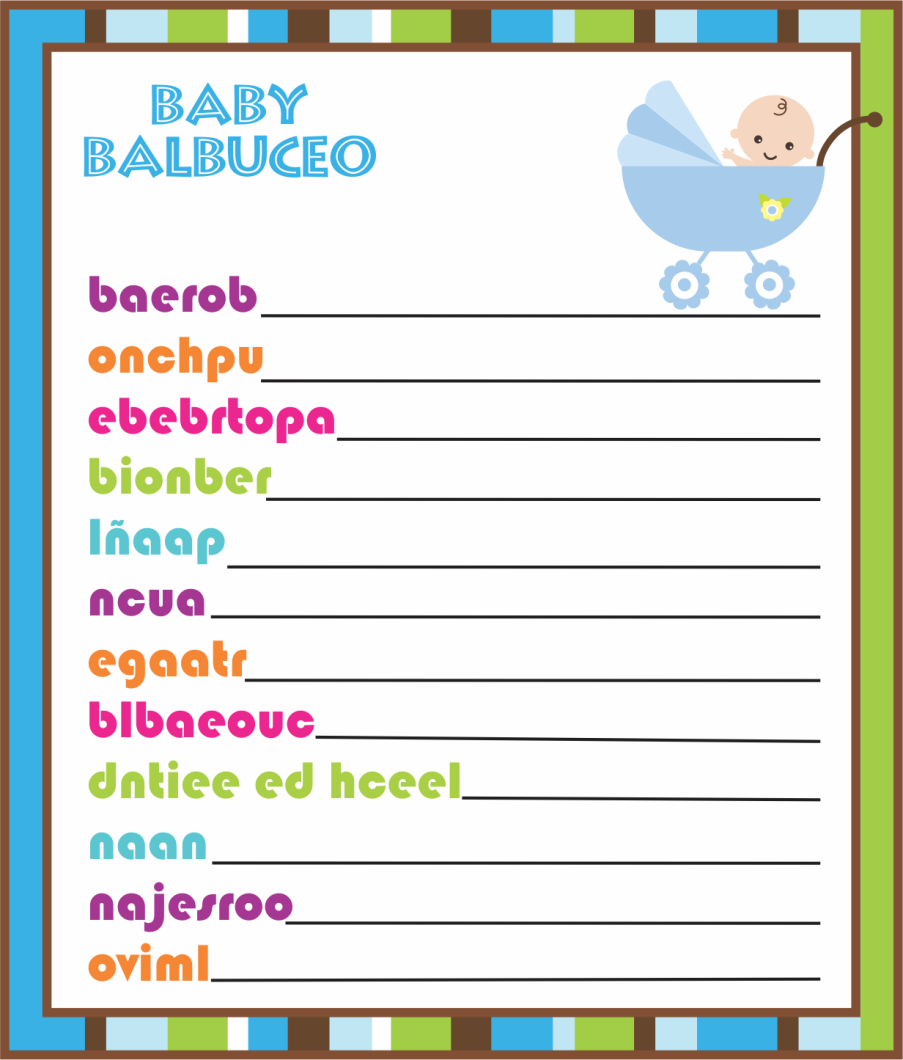 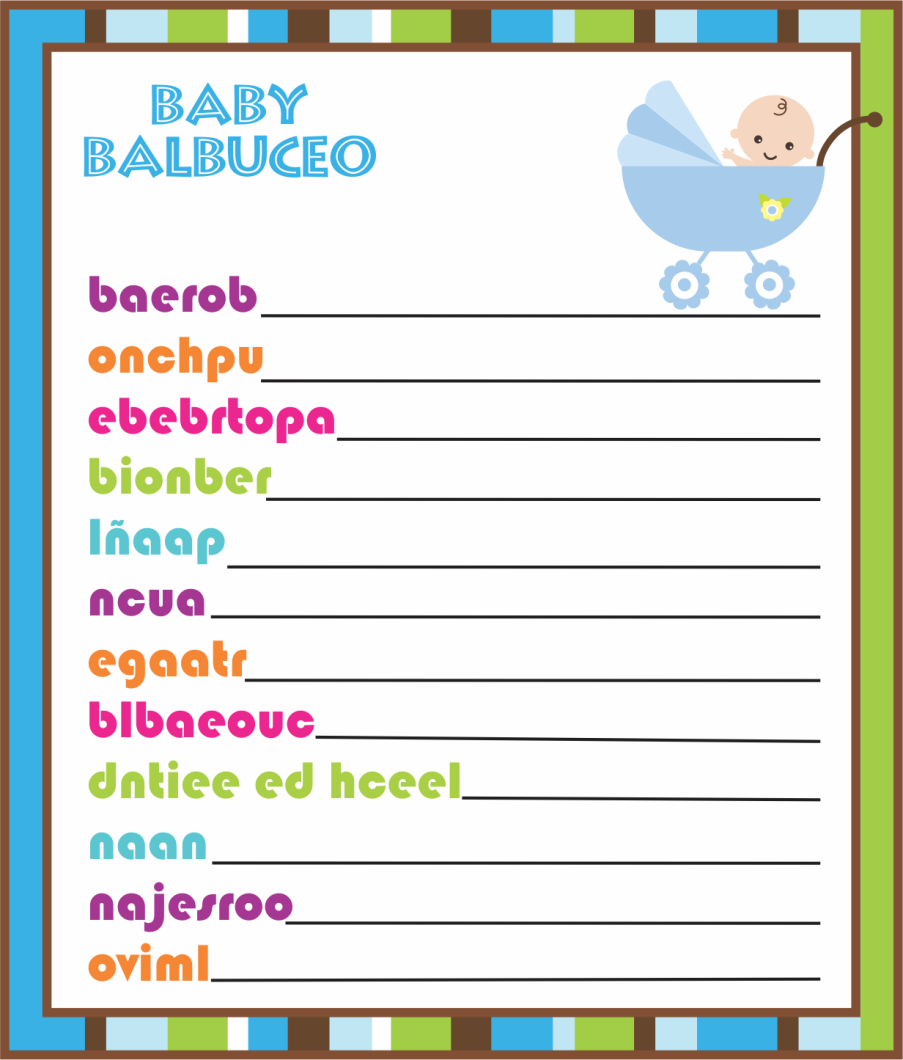 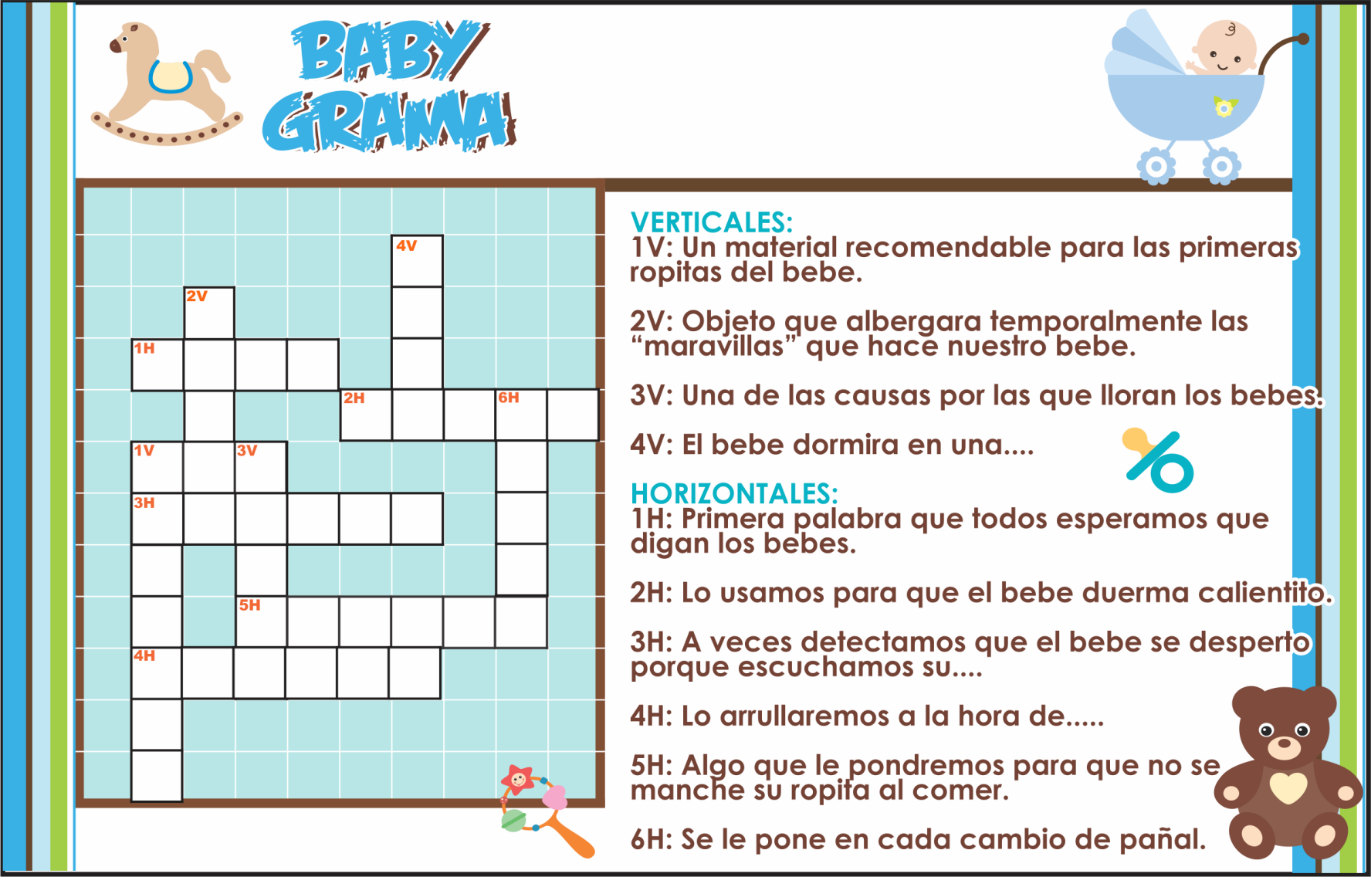 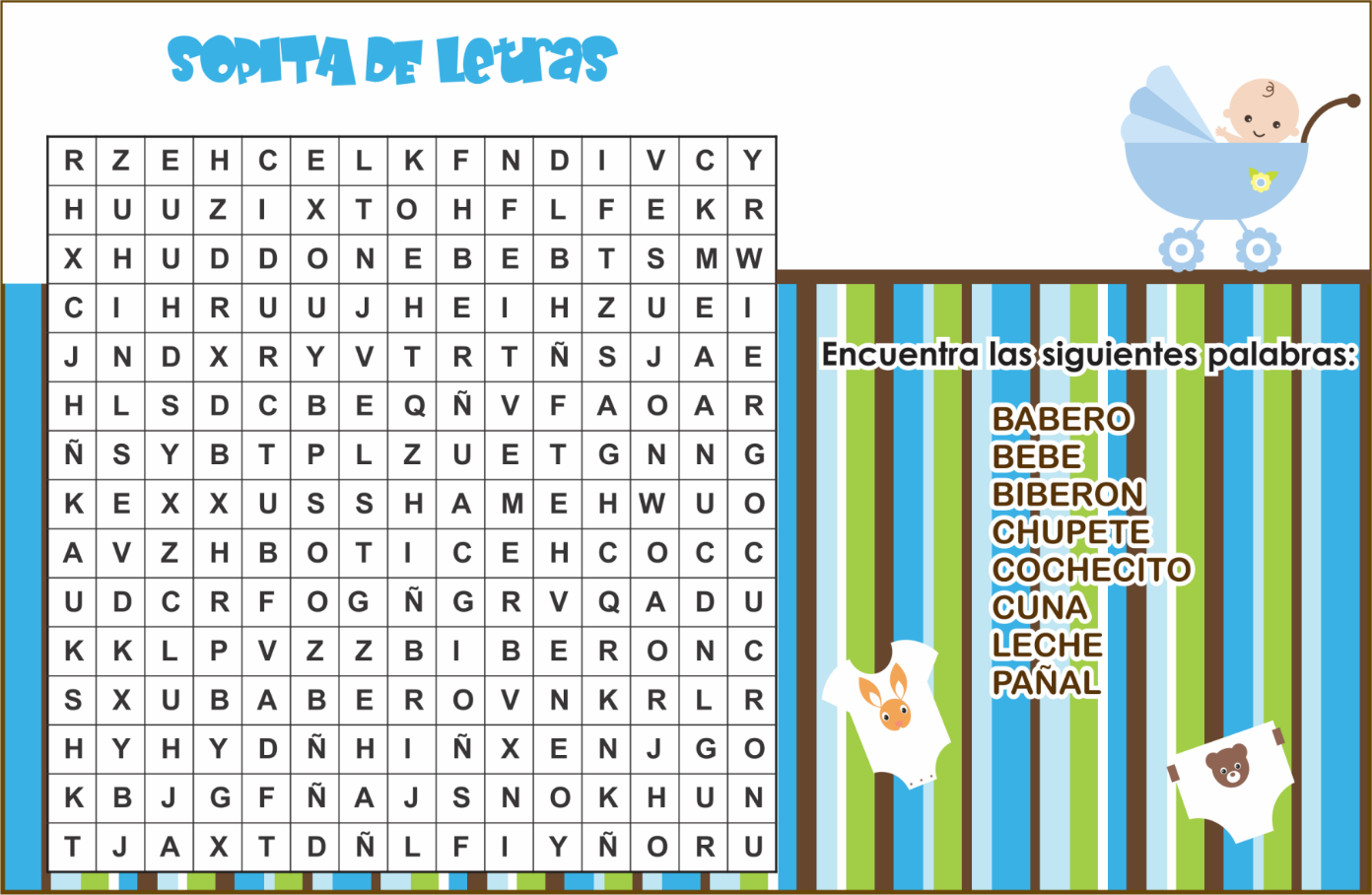